Этапы ноpмaльнoго pечевого pазвития pебенка
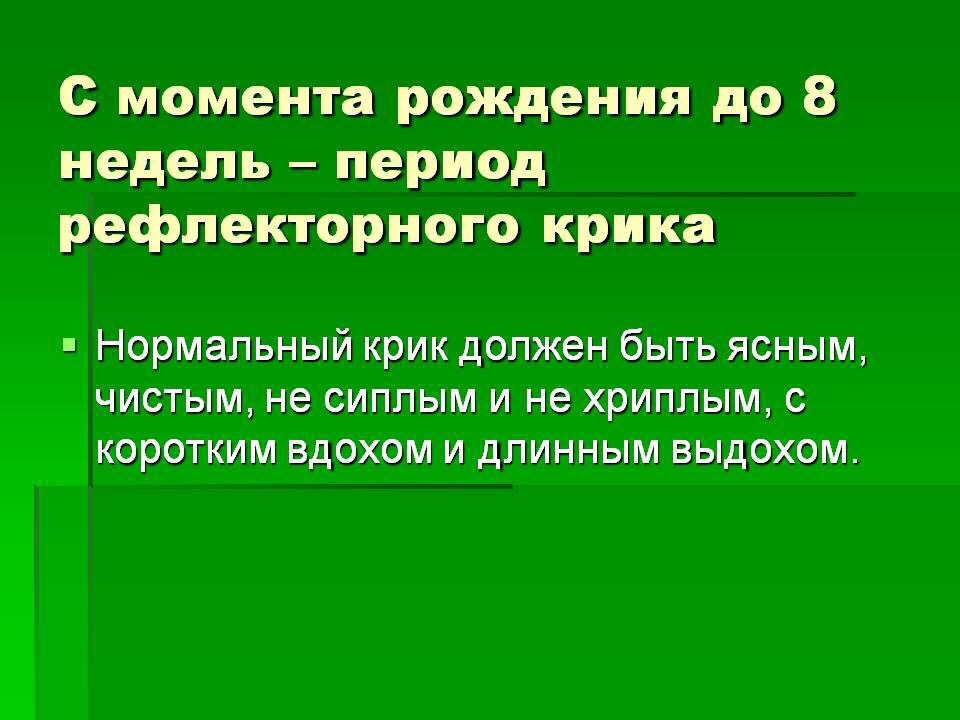 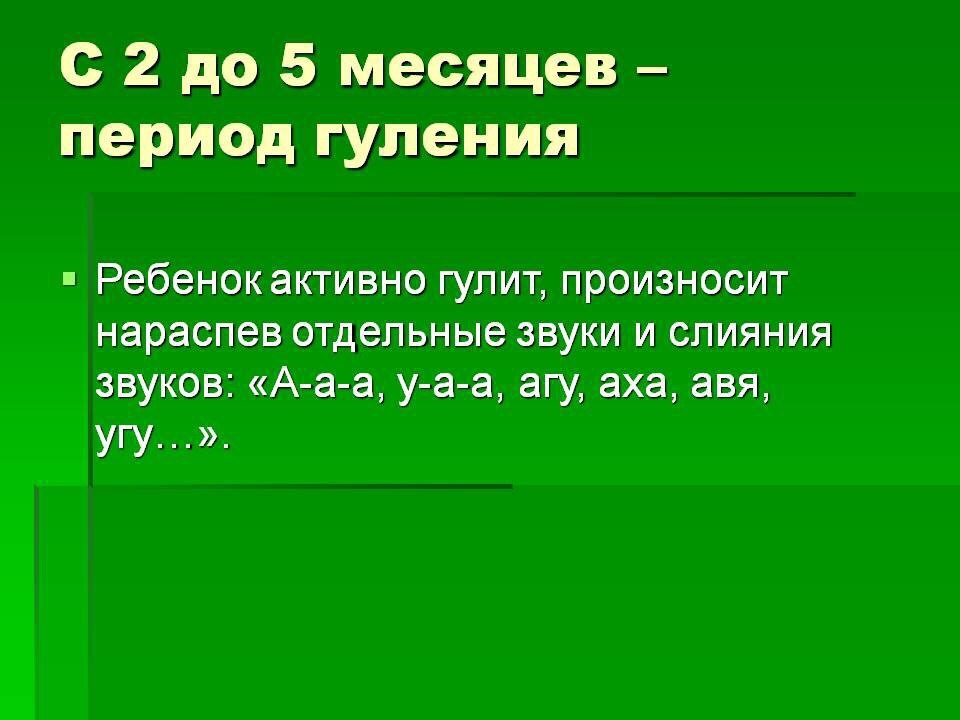 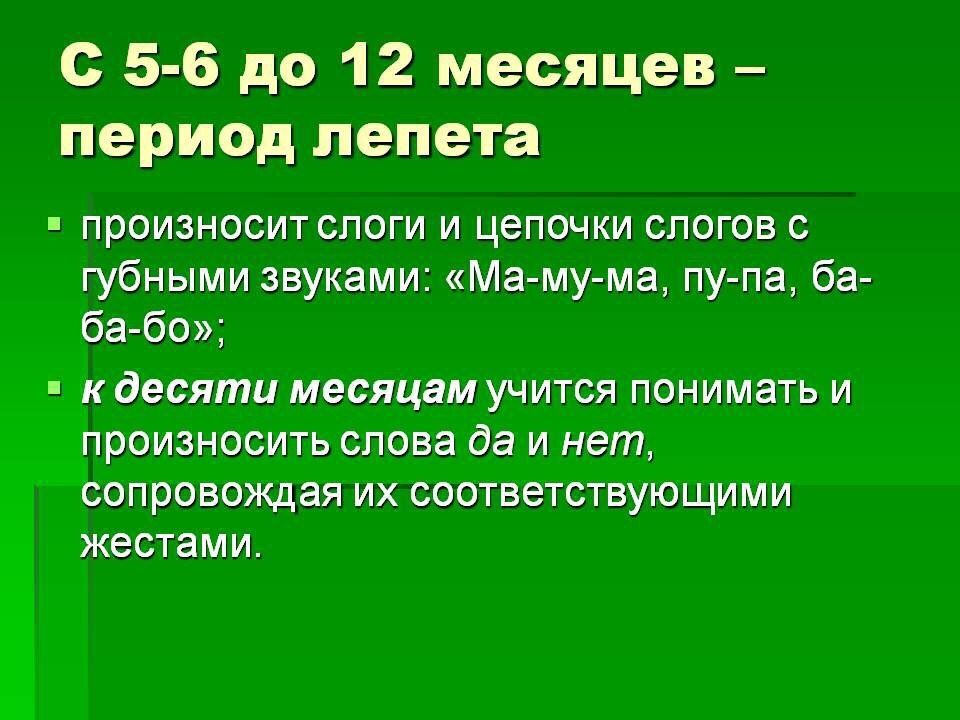 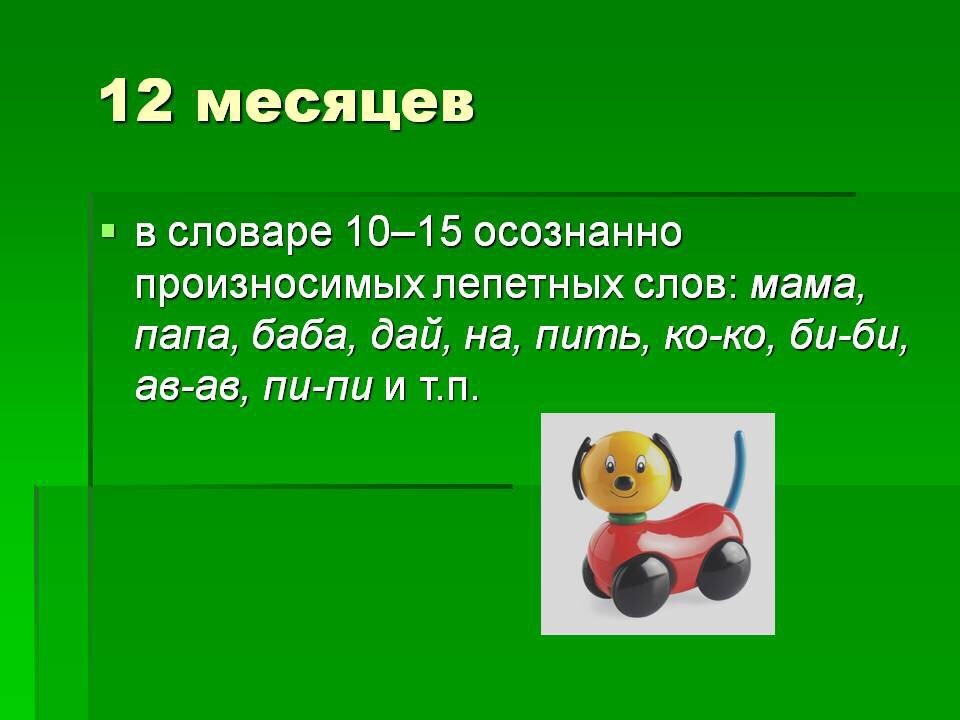 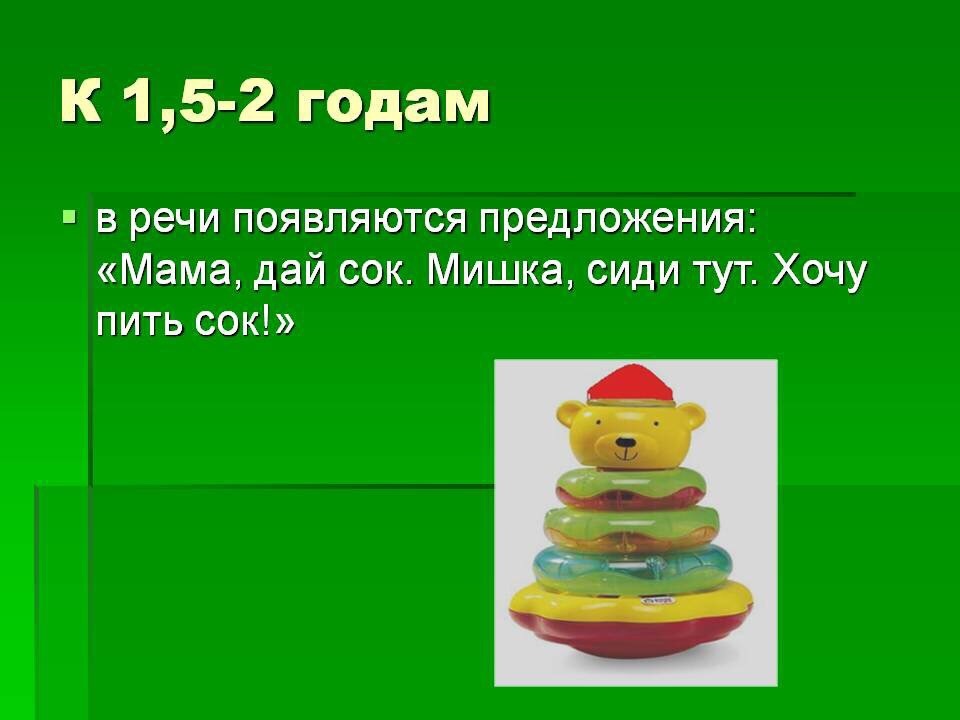 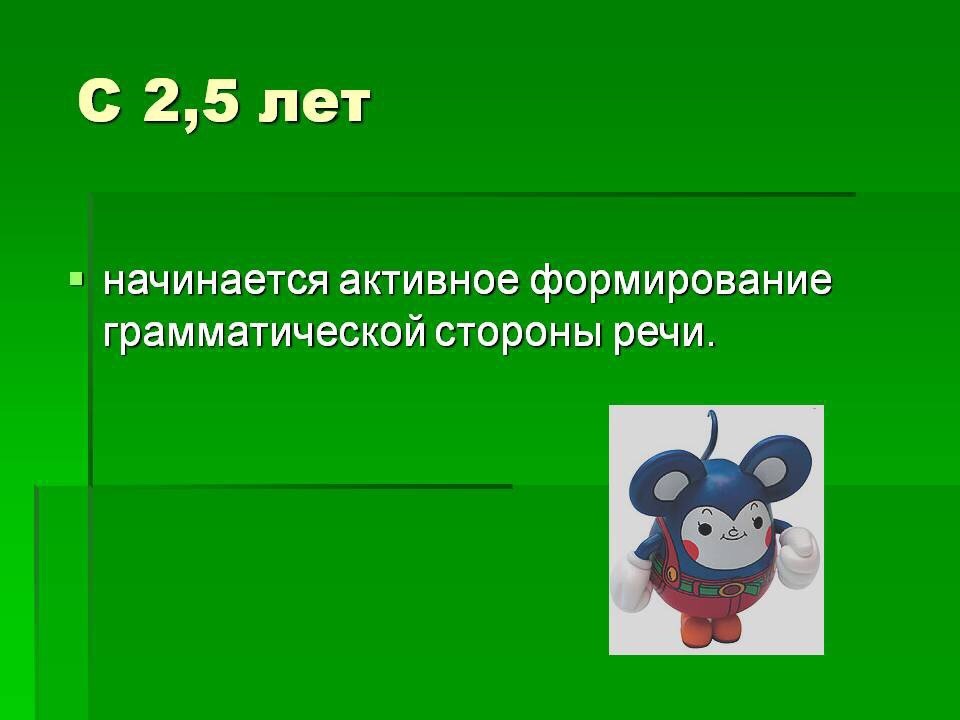 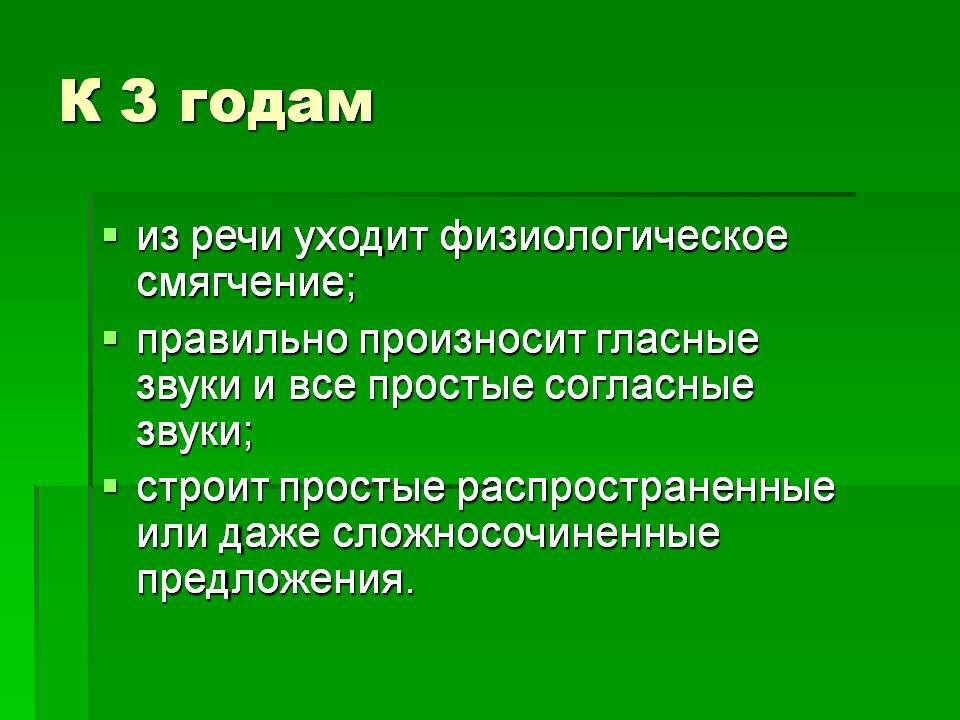 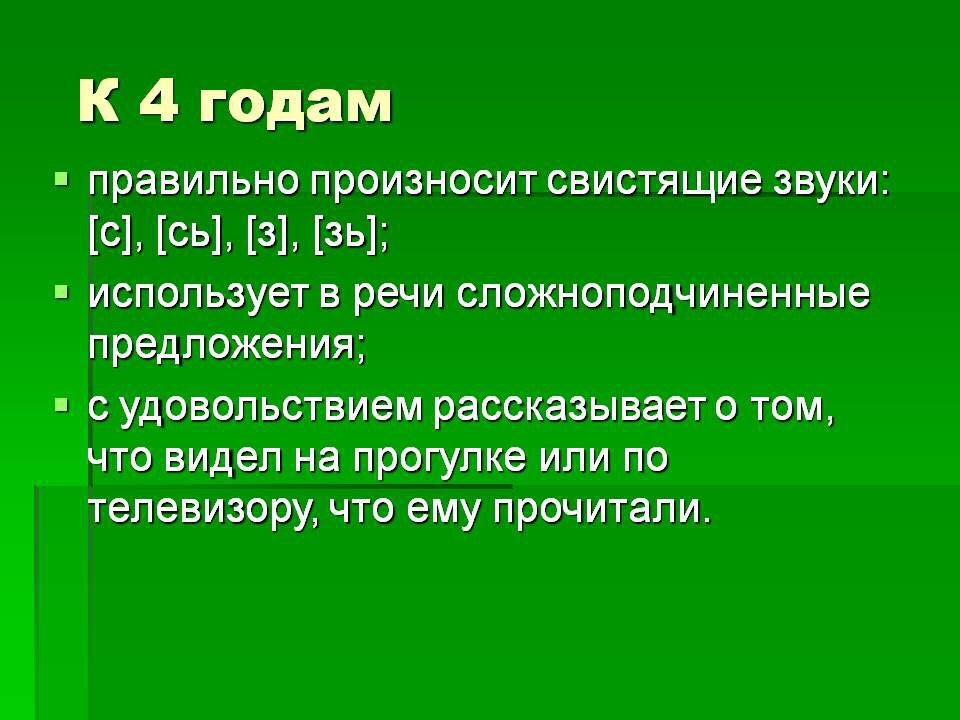 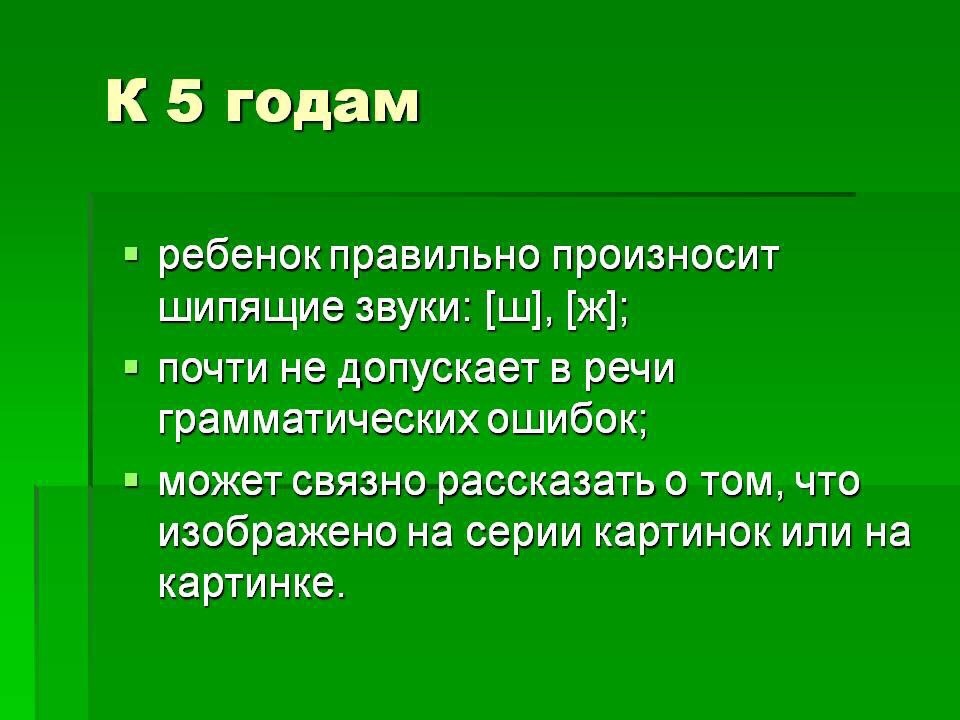 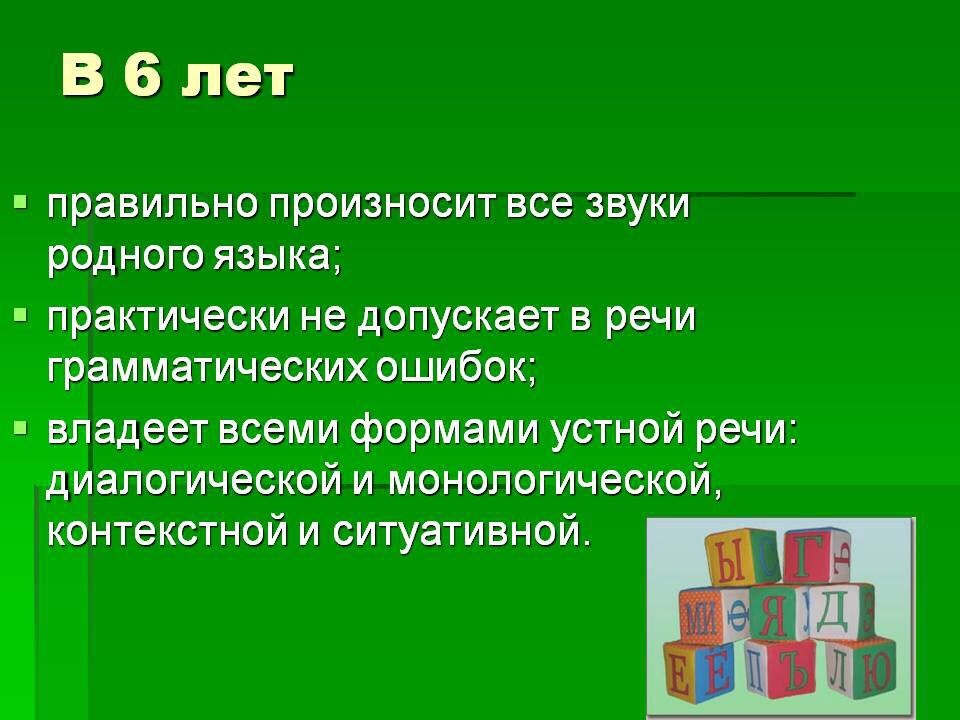